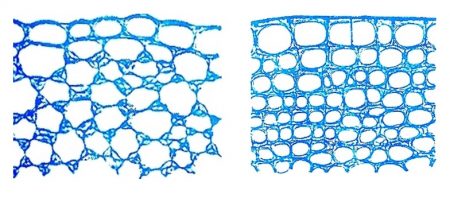 Mô nâng đỡ: mô dày